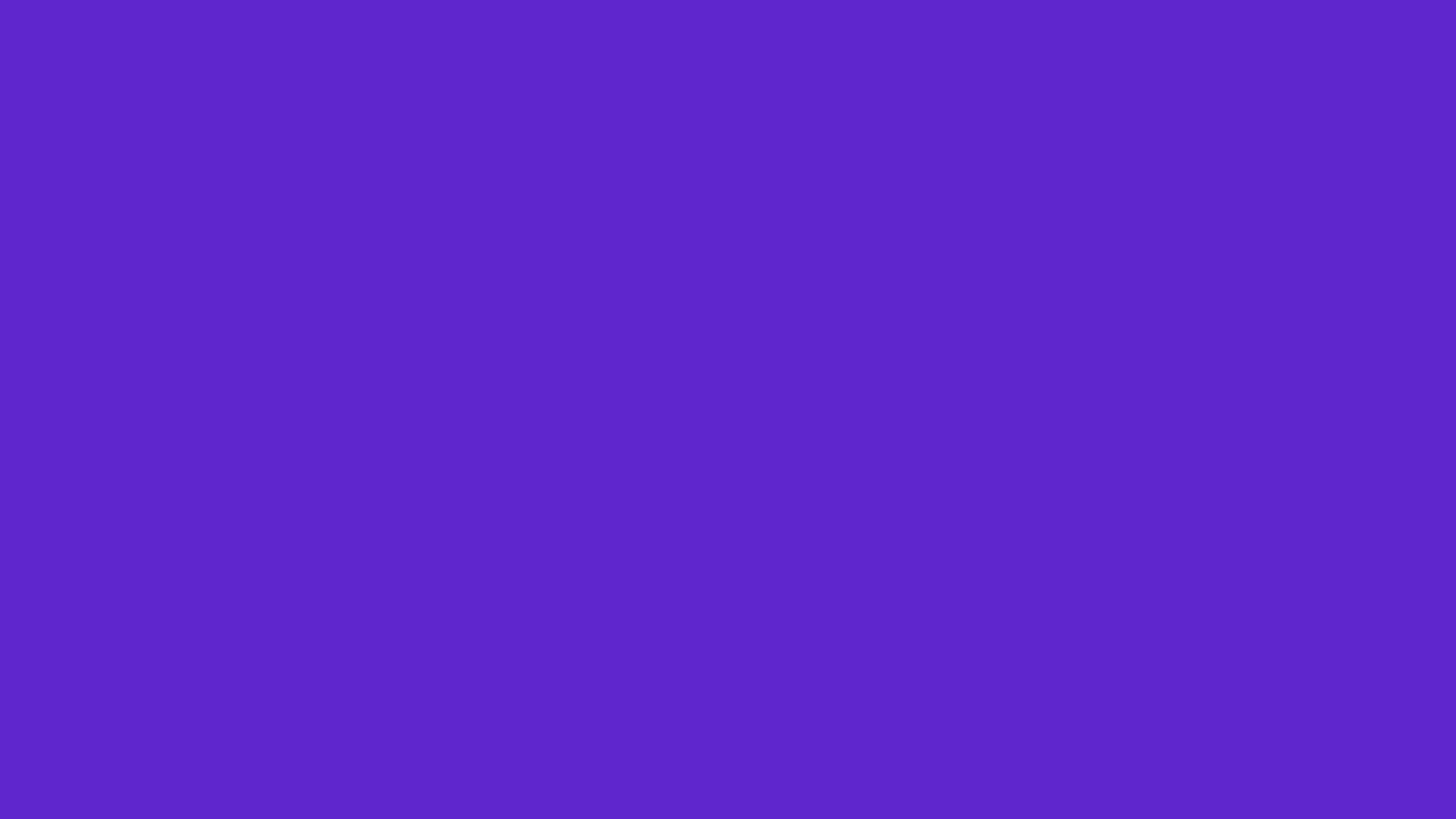 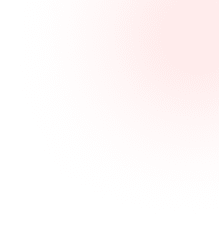 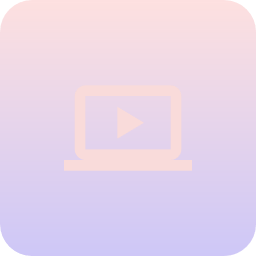 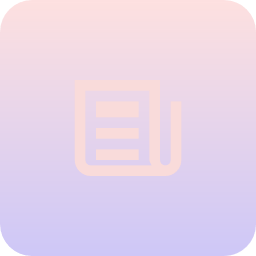 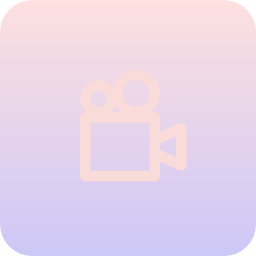 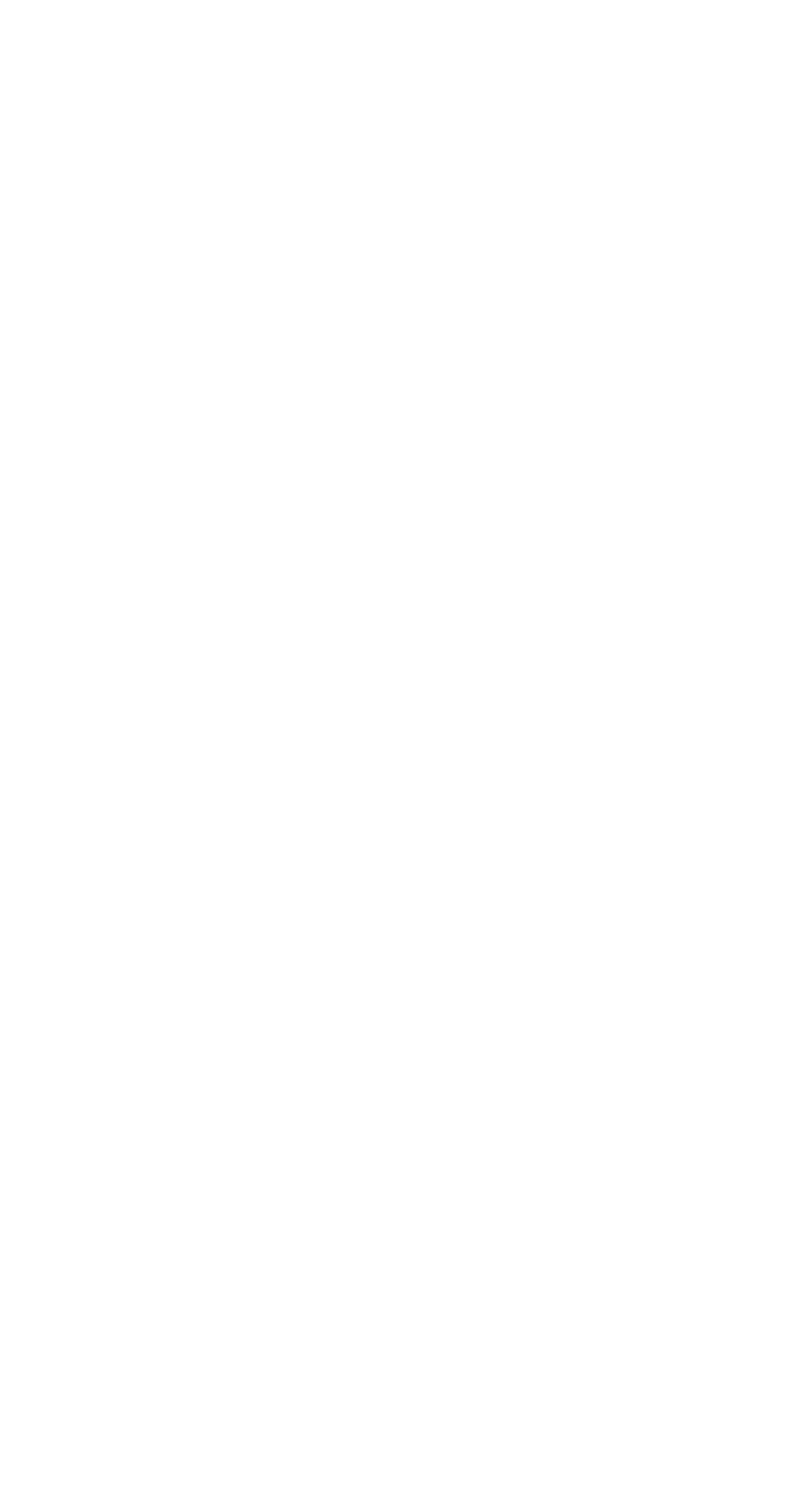 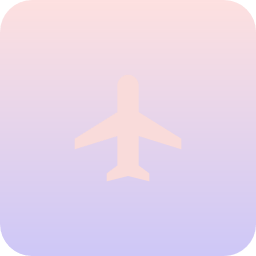 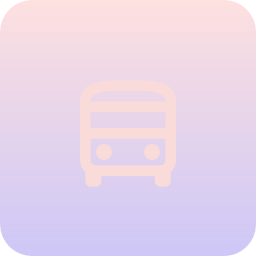 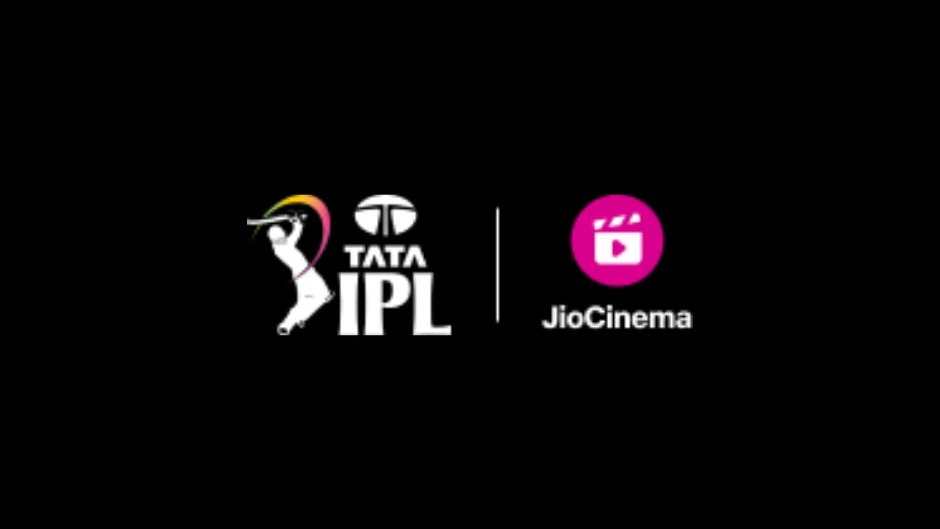 Proof of Execution
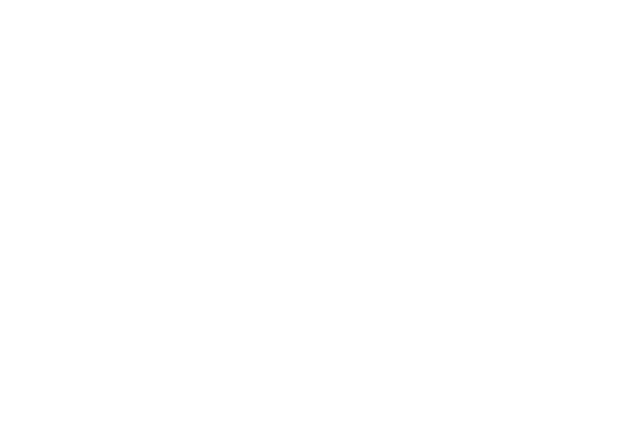 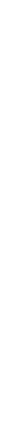 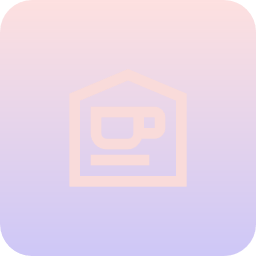 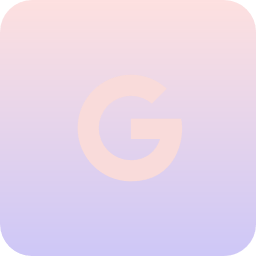 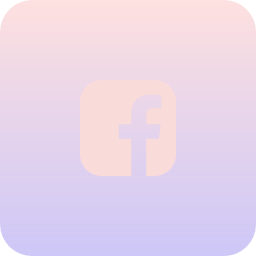 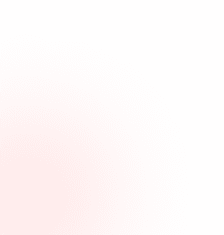 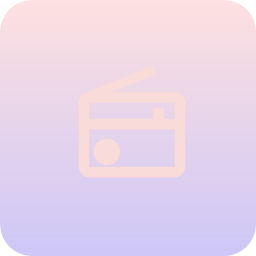 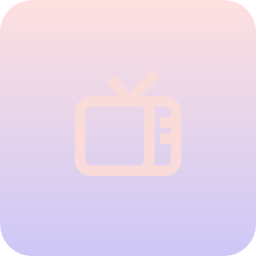 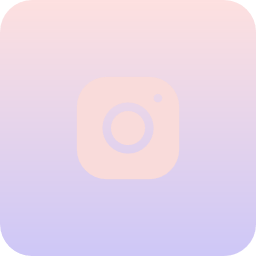 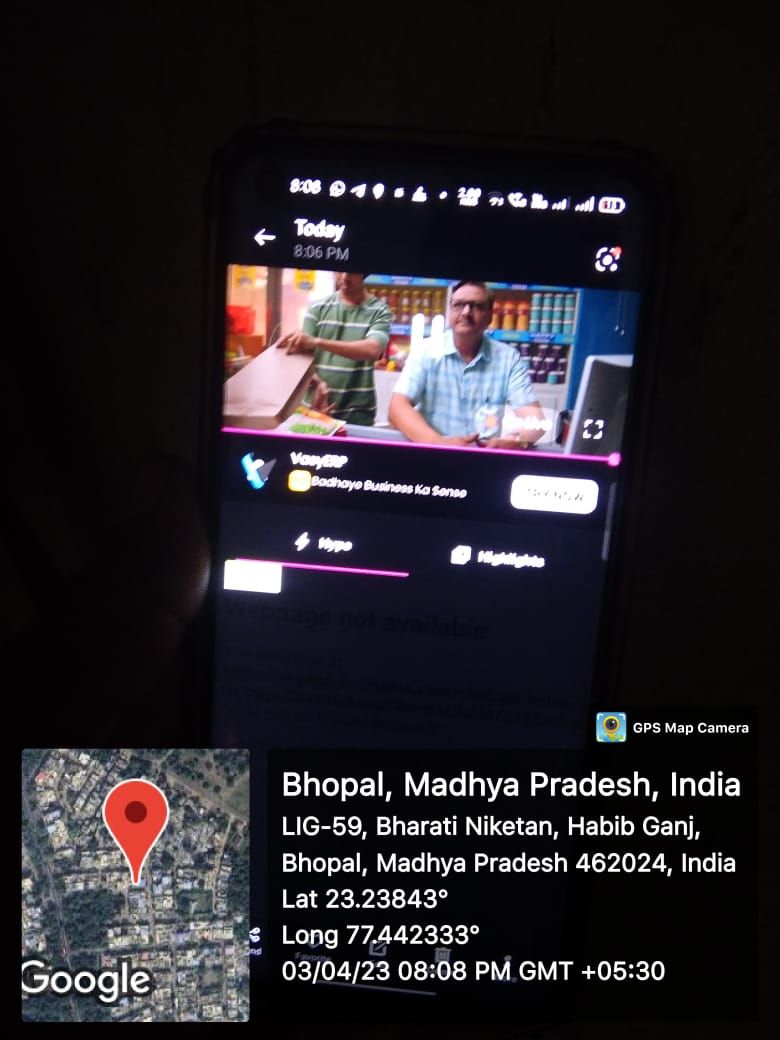 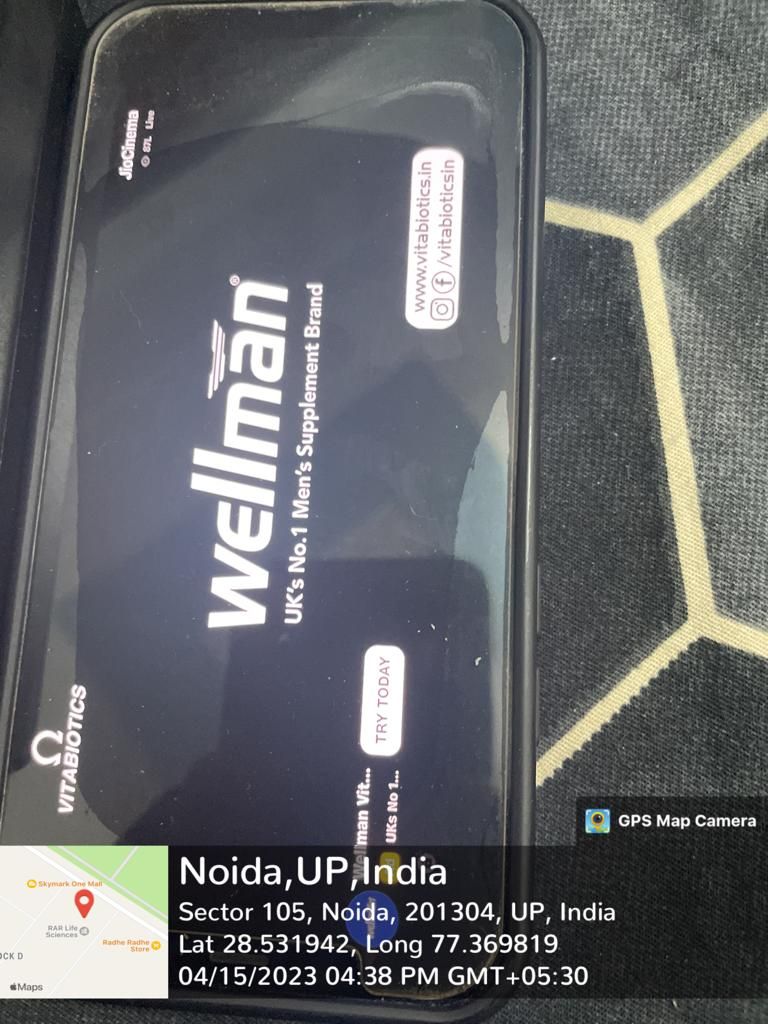 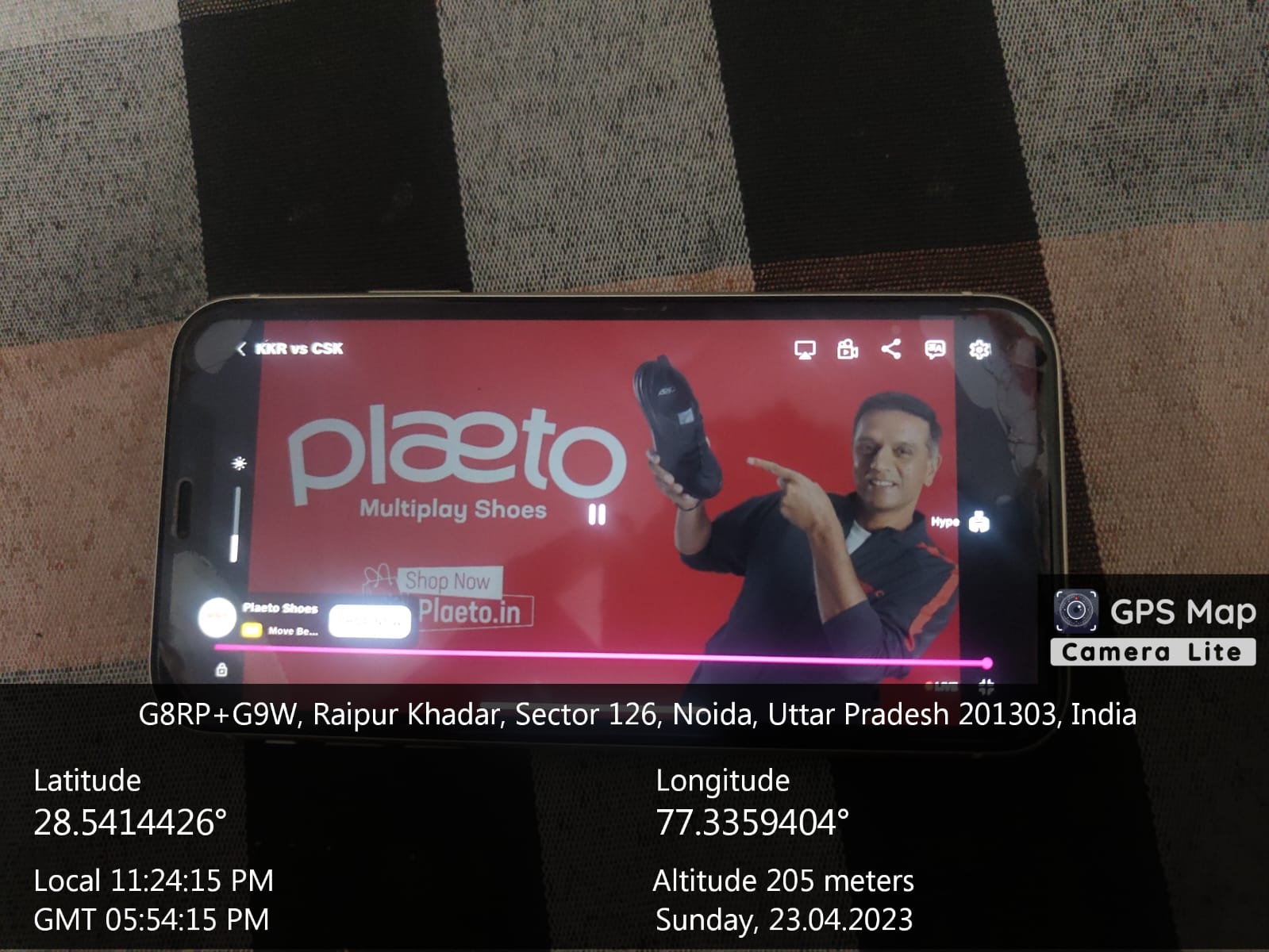 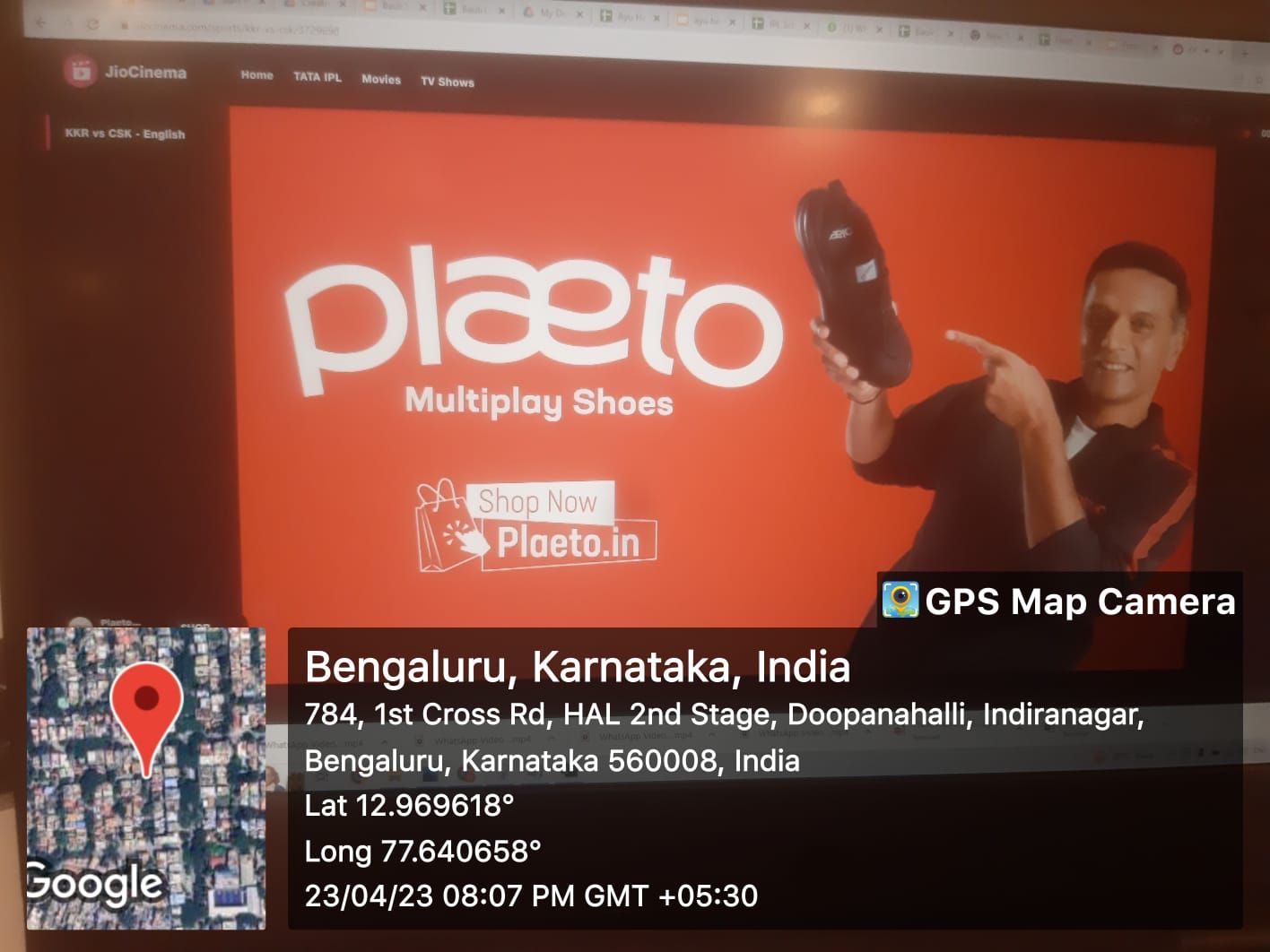 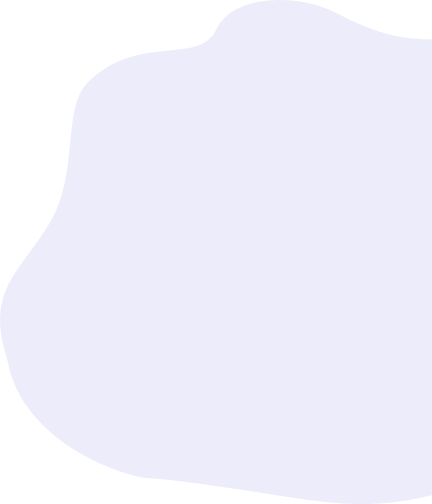 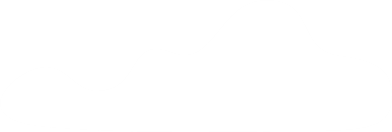 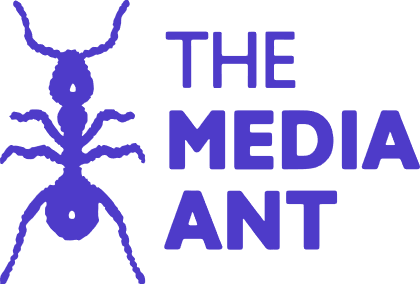 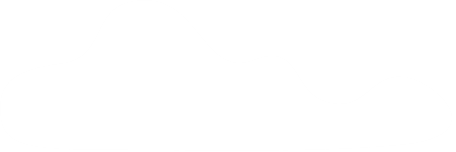 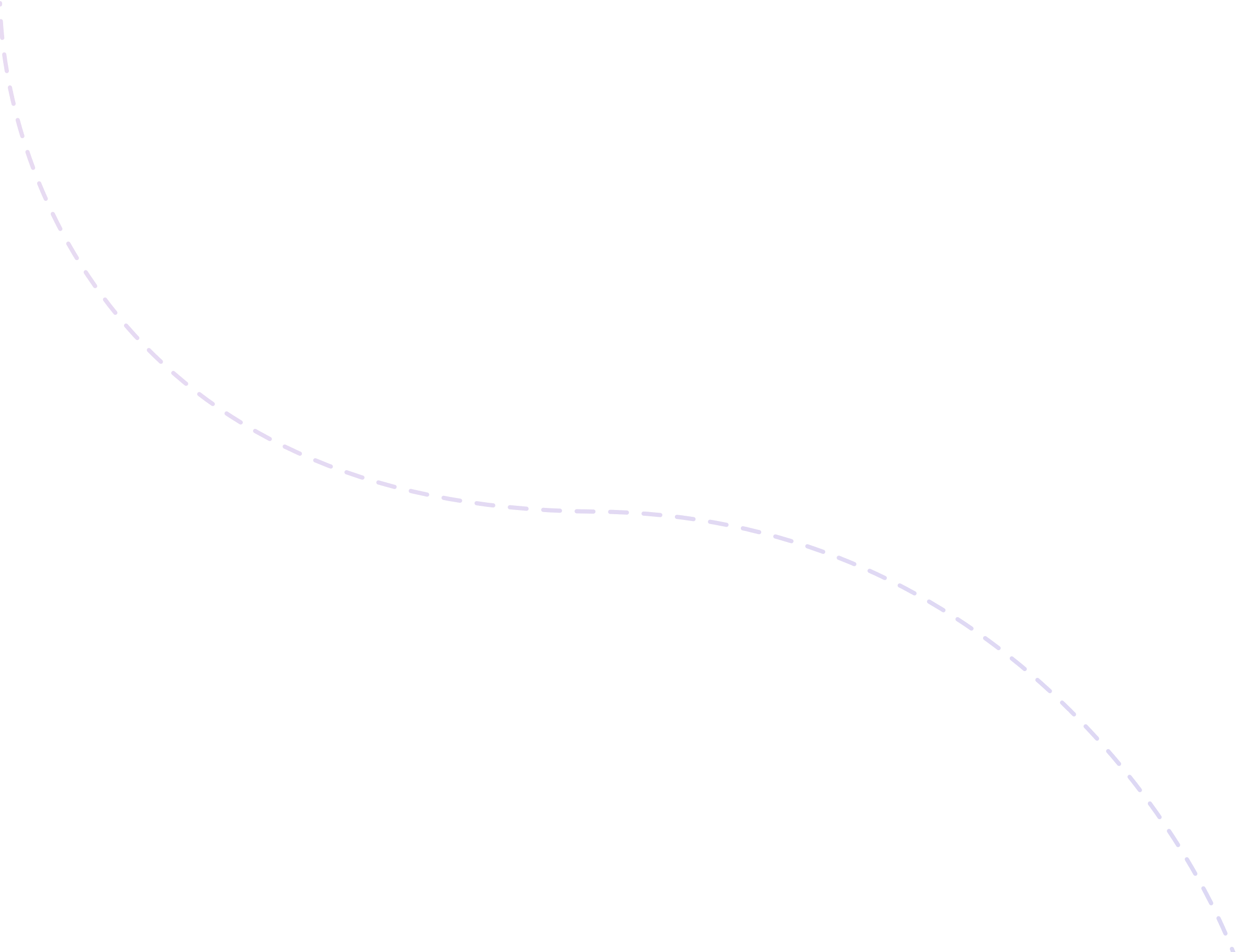 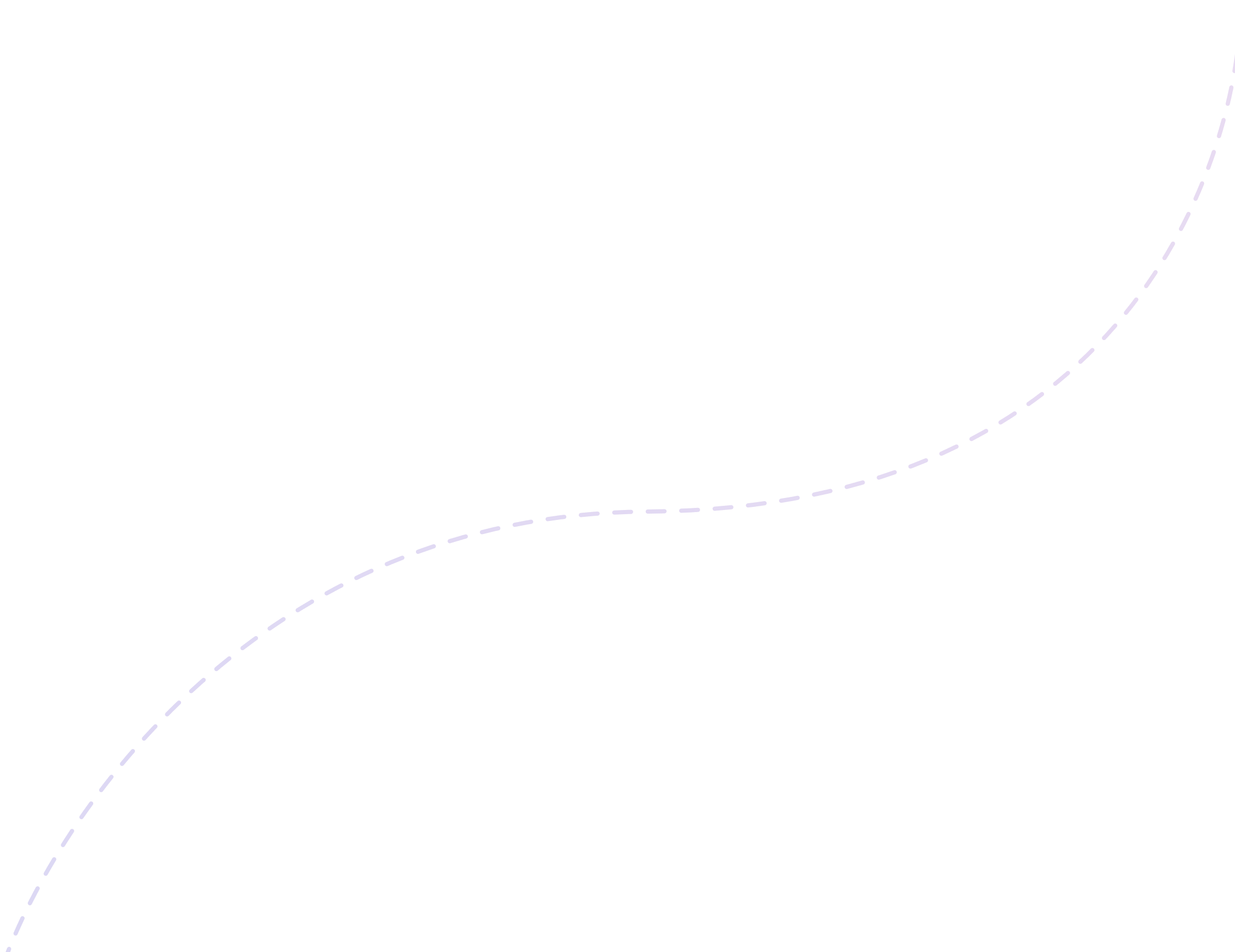 Thank You
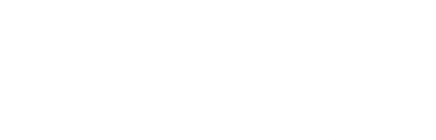 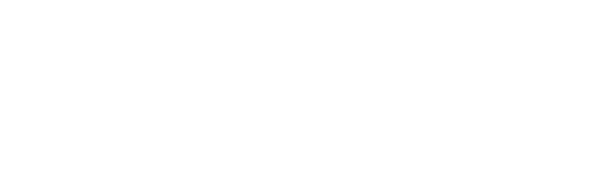 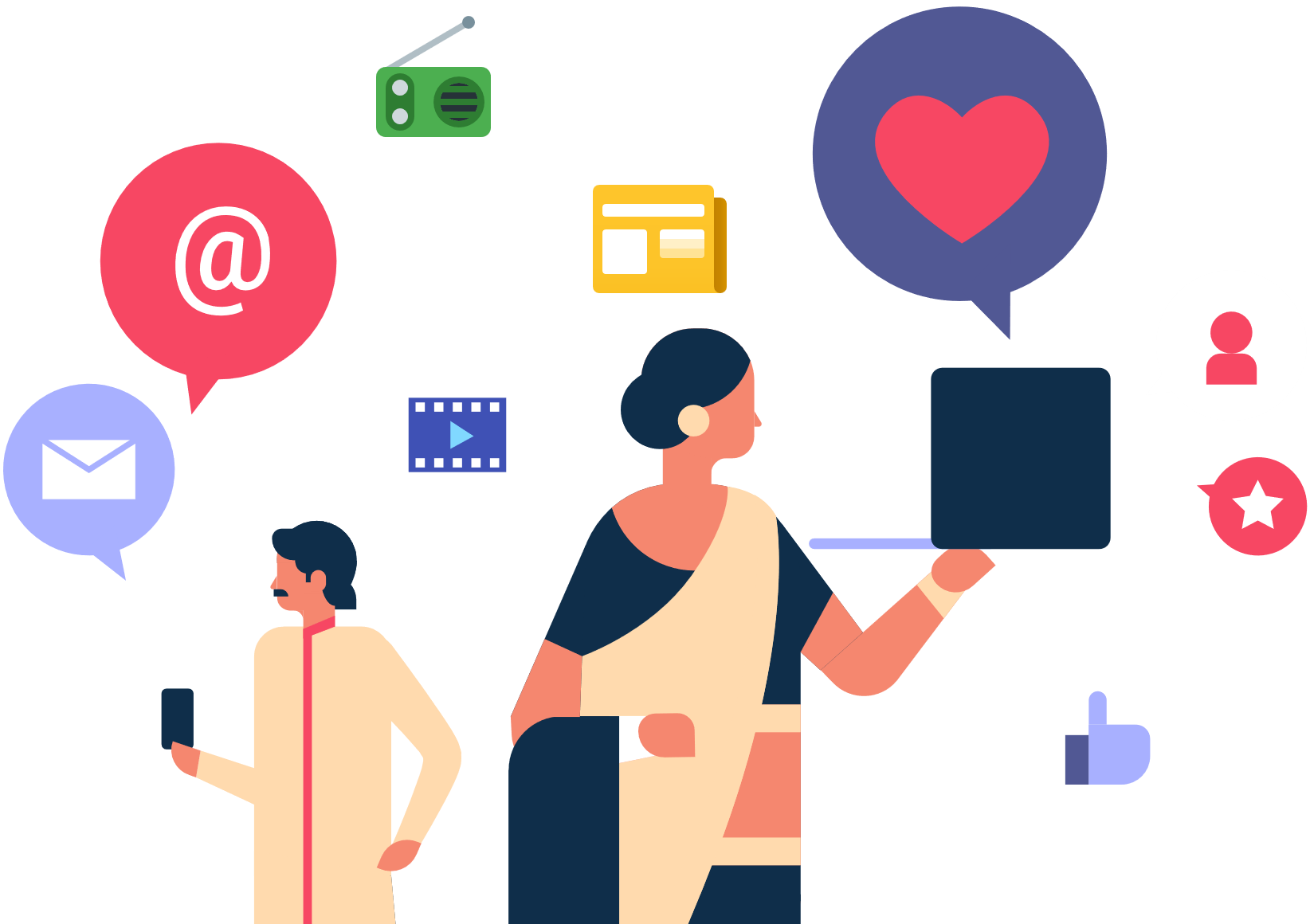 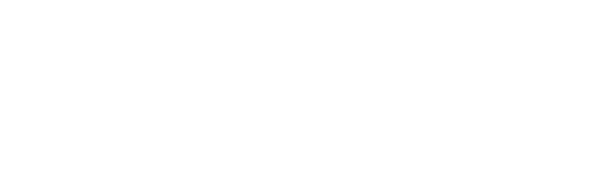 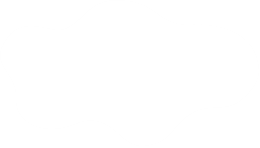 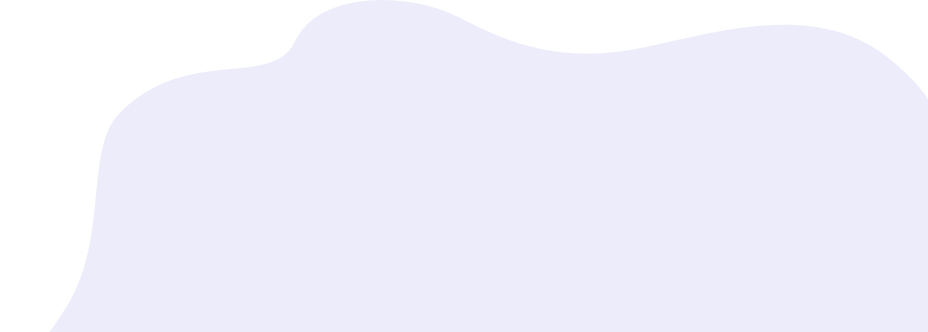